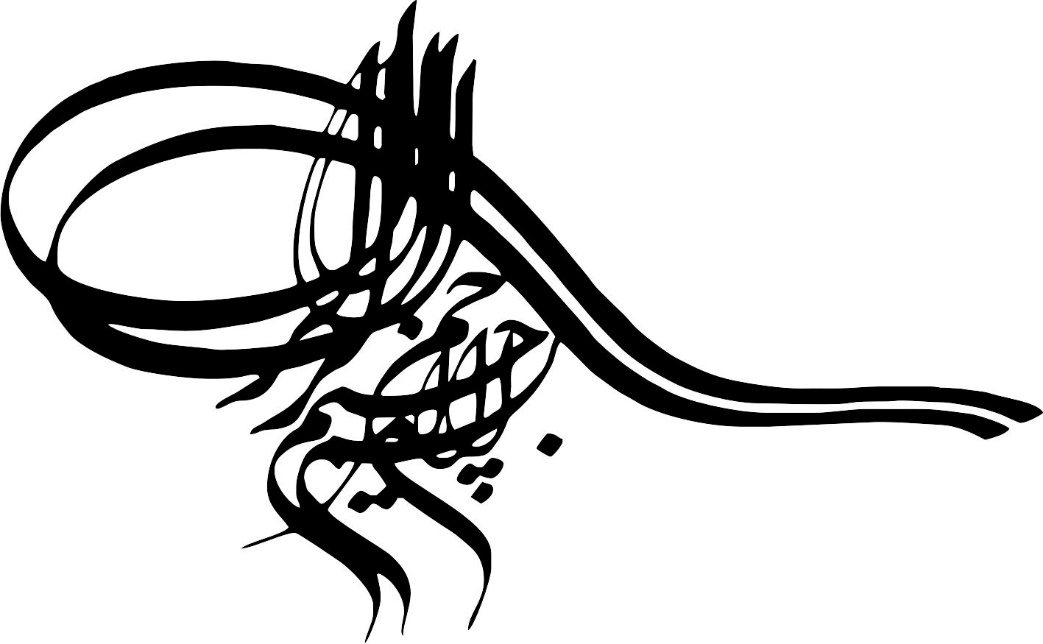 آمار و ارقام مربوط به ساختار احکام بودجه 1398
فرآیند تهیه ، تنظیم ، بررسی و تصویب گزارش تفریغ بودجه سالانه شامل 7 اقدام است که از         ماه های پایانی سال اجرای بودجه شروع شده و تا پایان دی ماه سال پس از اجرای بودجه ادامه            می یابد  این اقدامات شامل موارد زیر است : 
تدوین برنامه عملیاتی 
تهیه دستورالعمل ها و چارچوب های گزارش تفریغ بودجه 
جمع آوری و ثبت اطلاعات 
کنترل  اطلاعات و بازبینی یافته ها 
تهیه گزارش اوّلیه  تفریغ بودجه 
بررسی گزارش تفریغ در کارگروه فنی و حقوقی   (اعضای کارگروه شامل مستشاران ، معاونین فنی ، حسابرسان کل و مدیران کل و معاونان دادستان) 
تصویب گزارش در هیأت عمومی دیوان
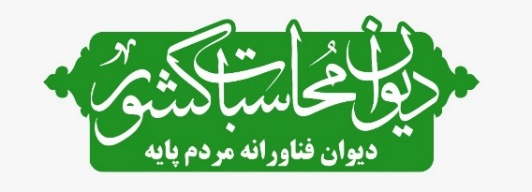 قانون بودجه سال 1398 کل کشور مشتمل بر ماده واحده و 274 جزء بند و تبصره است  که نسبت به قانون بودجه سال 1397 از حیث احکام 30% افزایش داشته و به همین نسبت زمان بیشتری به بررسی و تصویب احکام مذکور اختصاص یافته است  . 
بنابراین علاوه بر اینکه از ابتدای سال   1398   کلیه هیأت ها  و گروه های حسابرسی در ستاد و ادارات کل دیوان محاسبات استانها به جمع آوری  اطلاعات و تهیه گزارش های حسابرسی مربوط پرداخته اند  . 
بالغ به  1000 نفر ساعت صرف بررسی  گزارش اوّلیه  در کارگروه  فنی و حقوقی  به  تعداد   41  جلسه  شده 
همچنین   10   جلسه  هیأت عمومی دیوان محاسبات برای  بررسی و تصویب ماده واحده  قانون بودجه  سال 1398 شده است .
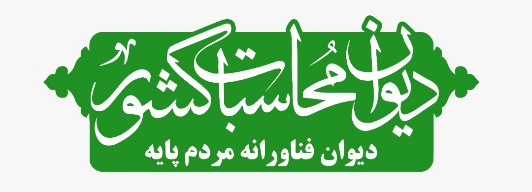 آمار و ارقام مربوط  به ساختار احکام بودجه 1398
تعداد 257 حکم دارای  ماهیت  بودجه ای و تعداد 17حکم غیر بودجه ای است . 









*نکته  بهتر است حتی الامکان  احکام غیر بودجه ای  در قوانین  عادی و دائمی  پیش بینی شود.
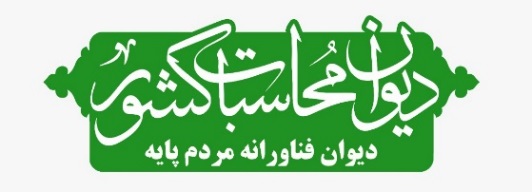 آمار و ارقام مربوط  به ساختار احکام بودجه 1398
از تعداد 162 حکم تکلیفی تعداد 46 حکم بطور کامل اجرا شده، تعداد 89 حکم بصورت ناقص اجراشده و  تعداد 27 حکم فاقد عملکرد است.
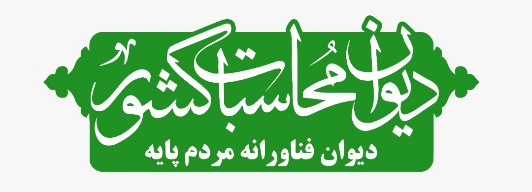 آمار و ارقام مربوط  به ساختار احکام بودجه 1398
از تعداد 76 حکم اجازه تعداد 26 حکم بطور کامل اجرا شده، تعداد 16 حکم بصورت ناقص اجراشده و  تعداد 34 حکم فاقد عملکرد است.
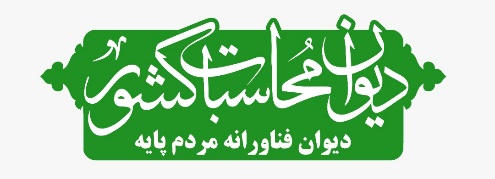 آمار و ارقام مربوط  به ساختار احکام بودجه 1398
تعداد 159 حکم بر اساس لایحه دولت و تعداد 115  حکم  بر اساس پیشنهاد نمایندگان مجلس به قانون تبدیل شده است .
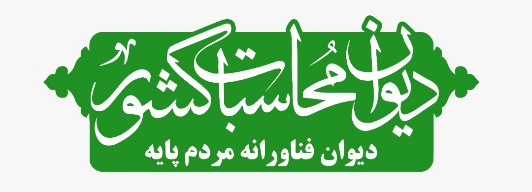 آمار و ارقام مربوط  به ساختار احکام بودجه 1398
از تعداد 159 حکم که بر اساس لایحه  دولت در قانون درج شده تعداد 64 حکم  بطور کامل اجرا شده ، تعداد 56 حکم  بصورت ناقص و تعداد 39 حکم فاقد  عملکرد است.
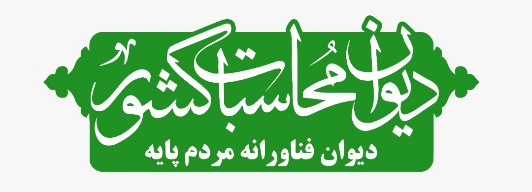 آمار و ارقام مربوط  به ساختار احکام بودجه 1398
از تعداد 115حکم که بر اساس پیشنهاد نمایندگان در قانون درج شده تعداد 30 حکم بطور کامل اجرا شده ، تعداد 58 حکم  بصورت ناقص و تعداد 27 حکم فاقد عملکرد است.
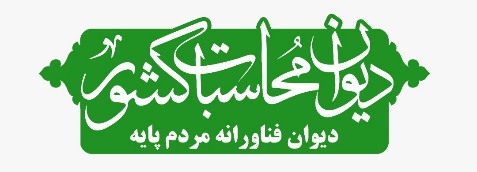 آمار و ارقام مربوط  به ساختار احکام بودجه 1398
تعداد 161 حکم تکراری است که از این تعداد 38 حکم فاقد عملکرد است و تعداد 68 حکم  به صورت کامل و تعداد 55 حکم به صورت ناقص اجرا شده است.
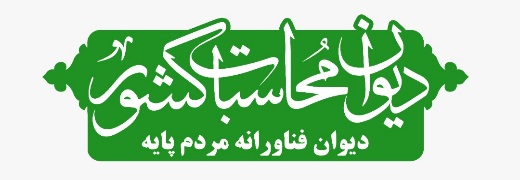 آمار و ارقام مربوط  به ساختار احکام بودجه 1398
از مجموع 274 جزء و بند و تبصره تعداد 94 به طور کامل اجرا شده ، تعداد 114 به صورت ناقص اجرا شده و تعداد 66  فاقد عملکرد است.
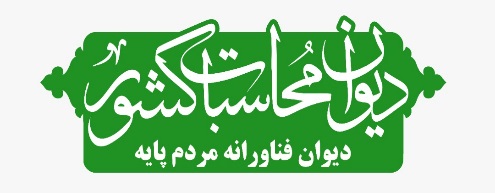 عملکرد کلی بودجه 98 براساس اطلاعات عملکرد خزانه
عملکرد کلی بودجه 98 براساس اطلاعات عملکرد خزانه
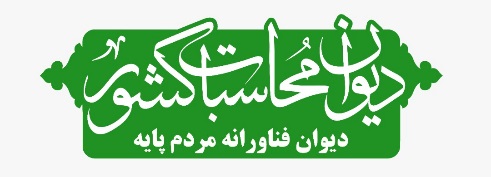